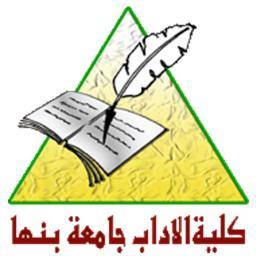 قسم التاريخ والآثارالفرقة الثالثة / عاممقرر: تاريخ الأيوبيين والمماليكاستاذ المقرر: د/ سمير بدر
م4
سلطنة المنصور سيف الدين قلاوون الألفي(678-689هـ)
تولية قلاوون الحكم
     كان الأمير سيف الدين قلاوون أحد المماليك البحرية، اشتراه الأمير علاء الدين اقسنقر، أحد مماليك الملك العادل الأيوبي بألف دينار، وهو مبلغ كبير يدل على ما يتمتع به من مواهب "فعرف بالألفي" ولما توفى الأمير علاء الدين، انتقل قلاوون إلى خدمة الملك الصالح أيوب، فأصبح لقبه: "الألفي العلائي الصالحي النجمي أبو الناصر محمد".
وسرعان ما ظهر على المسرح السياسي من خلال الأحداث التي رافقت قيام دولة المماليك البحرية، وأضحى أحد زعماء البحرية البارزين، وقد خرج من مصر مع المماليك الذين فروا عقب مقتل الأمير فارس الدين أقطاي، في عهد أيبك، ثم عاد إليها نتيجة الأحداث التي أثارها المغول في بلاد الشام، والتي أدت إلى اتحاد المماليك. وبرز في عهد السلطان بيبرس كأمير قوي، فارتفعت مكانته في عهده، و اعتمد عليه في كثير من أعماله الحربية والسلمية.
     كان قلاوون ذا نزعات سلطوية، حاد الذكاء، راح يعمل على تنفيذ مآربه تدريجياً، ولابد أنه شعر بالغيرة عندما تولى بيبرس عرش السلطنة، وإن لم يستطع أن يعبر عن شعوره نظراً  لقوة هذا الأخير. وأدرك بيبرس من ناحيته تطلعات قلاوون نحو السلطة، وشعر بازدياد نفوذه، وأنه سوف يقف حجر عثرة في تحقيق هدفه بحصر السلطة في بيته، لذلك عمل على استمالته، فزوج ابنه الملك السعيد بركة خان من ابنته غازية خاتون، ظناً منه أنه لن يُقدم على انتزاع السلطة من يد زوج ابنته.
ويبدو أن اطماع المماليك كانت أقوى من رابطة المصاهرة، فبعد وفاة بيبرس طمع قلاوون بالحكم، لكنه كان حريصاً على عدم كشف مطامعه لأن الظروف بنظره، لم تكن مواتية للإقدام على هذه الخطوة. وبايع الملك السعيد، وراح يعمل من وراء حجاب على إزاحته عن الحكم، فتركه يمضي في انحرافاته دون أن يحاول نصحه، وعندما اشتدت نقمة الأمراء عليه، استنجد الملك السعيد بحميه الذي نصحه بالتنازل عن العرش.
    وكان باستطاعته تولى عرش السلطنة، إلا أنه أحجم عن ذلك، وتظاهر بالزهد، فبايع الملك بدر الدين سلامش، وقنع بمنصب الأتابك، ثم استغل منصبه بحكمة بالغة حتى لا يستثير حقد بقية المماليك، لكنه كان، الحاكم الفعلي للبلاد نظراً لصغر سن سلامش، وراح يعمل بتؤدة حتى مكن لنفسه، فقبض على كثير من الأمراء الظاهرية الذين كانوا لا يزالون على إخلاصهم لبيت بيبرس، وعزل كثيراً من النواب ممن عينهم بيبرس وابنه بركة خان، وأحل محلهم أنصاره، ثم تخلص من الأمراء المنافسين له، واستمال المماليك البحرية الصالحية بالإحسان إليهم.
     وأخيراً، وبعد أن باتت الأمور مؤاتية لتولي السلطة، أقنع الأمراء بوجوب تولي رجل كامل، العرش المملوكي، وبأن لا فائدة من استمرار صبي في الحكم. فعزل السلطان سلامش بعد ثلاثة أشهر من توليته باعتباره صبياً، لا يستطيع النهوض بأعباء الحكم، وتولي عرش السلطنة مكانه وذلك في سنة 678هـ، وتلقب بلقب "الملك المنصور"، وبايعه الأمراء والمقدمون وخطب له على المنابر، ومنحه الخليفة العباسي، الحاكم بأمر الله، تفويضاً بالحكم، وأوصاه فيه، كما جرت عليه العادة، بمراعاة العدل، والقيام بالجهاد. وبالرغم من هذا التفويض الذي اكسب حكمه صفة شرعية، فإن قلاوون لم يقدم للخليفة الاحترام اللازم له، وظل نفوذه خاملاً في عهده، ووضعه في الإقامة الجبرية في القلعة.
حركـــــــة سنقـــــــر الأشقـــــــر
     لم يلبث السلطان قلاوون أن تعرض في أوائل حكمه إلى العقبات نفسها التي تعرض لها غيره من سلاطين المماليك، وأقصد بذلك خروج بعض كبار الأمراء على حكمه لأنهم يأنفون الخضوع لواحد منهم أو لاعتقادهم أنهم أجدر منه بالسلطنة. ذلك أن الأمير سنقر الأشقر النائب في دمشق لم يرض عن التغيير الذي حصل في رأس السلطة، ورفض الاعتراف بالمنصور قلاوون سلطاناً، وامتنع عن مبايعته. ويبدو أنه كان يطمع بتولي السلطة، بدليل أنه دعا أهل دمشق إلى الخروج على طاعة قلاوون وأعلن نفسه سلطاناً في ذي القعدة 678هـ، وتلقب بلقب "الملك الكامل"، وطلب من نواب الولايات في بلاد الشام الاعتراف به.
     ويبدو أنه لم يتمكن، من استمالة كافة النواب، كما لم يحظ بتأييد الدمشقيين، بدليل أنه خطب في مسجد دمشق ومساجد النيابات كلها للملك المنصور قلاوون، إلا أنه أجبر، بعد ذلك، القضاة والعلماء والأعيان، وبقية سكان دمشق على الخضوع له والاعتراف به، وخطب له في المسجد الأموي. ولم تقتصر دعوته على بلاد الشام، بل كاتب بعض الأمراء الصالحية والظاهرية، وأرسل قوة عسكرية استولت على غزة ليقطع الطريق على أية محاولة قد يقوم بها قلاوون لمحاربته.
     لم يقف السلطان قلاوون موقت المتفرج من هذه الحركة خاصة وأنه كان يخشى انتفاضة الأمراء الظاهرية وأسرة بيبرس بالإضافة إلى خشيته من زحف المغول الإيلخانيين، ثم العربان الذين كانوا يودون أن تنفصل بلاد الشام عن مصر، فأرسل إلى الأمير سنقر كتاباً ألقى فيه عليه باللائمة، وحث أمراء مصر على طاعته هو خشية الفتنة، ثم أرسل جيشاً قوياً لمحاربته بقيادة الأمير علم الدين سنجر الحلبي.
لم يصمد جيش سنقر أمام جيش قلاوون، وحلت به الهزيمة واضطر أفراده إلى الانسحاب إلى مدينة الرملة. ويبدو أن هذه الهزيمة لم تفت في عضد سنقر، فاستمال إلى جانبه بعض أمراء بلاد الشام، وحصل على نجدات سريعة من حلب وحماة وبعلبك كما عاونه بعض أمراء العربان، وخرج بهم من دمشق وعسكر استعداداً لملاقاة الجيش المصري.
     والتقى الجيشان يوم الأحد في (16 صفر 679هـ) في المكان المذكور، وجرت بينهما معركة طاحنة، ثبت فيها جيش سنقر الأشقر حتى لاح له النصر لولا أن حدثت خيانة في صفوف قواته. فقد غدرت به معظم القوات الشامية التي انضمت إلى جيش السلطان قلاوون، وتخاذل من بقى منهم، كما أحجمت قوات حماة عن الاستمرار في خوض المعركة، مما أثر سلباً على النتيجة النهائية، ففر إلى الرحبة، إلا أن واليها امتنع عن تسليمها إليه، ففر إلى قلعة صهيون في شمالي الشام واستولى عليها وعلى برزية، وبلاطنس، والشغر، وبكاس، وحصن عكار، وشيزر، وحمص، وكتب إلى الإيلخان آباقا يحثه على غزو بلاد الشام. أما سنجر الحلبي فقد دخل دمشق ظافراً.
     لم يترك السلطان قلاوون الأمير سنقر وشأنه، وقرر القضاء عليه نهائياً. فأرسل في العام التالي فرقة عسكرية بقيادة عز الدين أيبك الأفرم لمحاربته، ولما لم يكن باستطاعته مواجهة الموقف لافتقاره إلى القوة العسكرية، مال إلى الصلح، وشرط شروطاً منها: أن يلقب بلقب ملك؛ وأن يحصل على أفامية وكفر طاب وأنطاكية وصهيون واللاذقية مقابل نزوله عن شيزر التي كان قد استولى عليها؛ وأن يعينه أميراً على ستمائة فارس باستثناء أتباعه. وقد وافق قلاوون على طلبه وكتب له تقليداً بولاية هذه البلاد، لكنه رفض أن يلقبه بلقب ملك.
ويبدو أن الجفاء ظل مستمراً بين الرجلين، فحين حاصر السلطان حصن المرقب لم يحضر سنقر الأشقر لمقابلته، واكتفى بإرسال ابنه إليه، فأسر السلطان ذلك في نفسه، وأرسل في عام (686هـ) جيشاً لمحاربته بقيادة الأمير حسام الدين طرنطاي نائب السلطنة. لم يصمد سنقر الأشقر واضطر تحت ضغط الأحداث العسكرية إلى طلب الأمان، فأمنه الأمير طرنطاي، ثم صحبه إلى القاهرة حيث احتفل السلطان بلقائه، وعفا عنه، ومنحه الخلع، وأنعم عليه بإمرة مائة فارس وتقدمة ألف.
تآمر بعض الأمراء ضد حكمه
     تعرض السلطان قلاوون في عام (680هـ/1281م) لمؤامرة حاكها بعض الأمراء الظاهرية، وكان في طريقه من بلاد الشام إلى مصر، فأخبره الأمير بدر الدين بيسيري، بأن الأمير سيف الدين كوندك الساقي، وجماعة من الأمراء الظاهرية، اتفقوا مع المغول على اغتياله. ويبدو أن المتآمرين أسروا للصليبيين في عكا بما دبروا، ونصحوهم بعدم عقد أية معاهدة مع السلطان لأنه سيقتل في القريب العاجل. لكن هؤلاء رفضوا التعاون معهم وحذروا قلاوون منهم.
     ولما علم السلطان بتفاصيل المؤامرة احتاط لنفسه، وعندما وصل إلى بيسان، اجتمع بالأمير كوندك ووبخه هو ومن معه من الأمراء الذين تآمروا على قتله. ولما بدا لهؤلاء أن مؤامرتهم قد فشلت، طلبوا العفو والأمان من السلطان، لكنه لم يصغ إلى طلبهم، وأمر بإعدامهم، ثم قبض على الأمراء الذين كان يشك في إخلاصهم له وسجنهم، وفر جماعة أخرى من الأمراء ونحو ثلاثمائة فارس مغولي إلى صهيون حيث التحقوا بالأمير شمس الدين سنقر الأشقر. وهكذا استطاع قلاوون إبعاد سنقر الأشقر عن قلب بلاد الشام، وتخلص من الأمراء المعارضين، فتفرغ لمشاكله الخارجية وهو مطمئن على أوضاعه الداخلية.
إنشاء طائفة المماليك الجراكسة
    تعرض قلاوون، في أوائل عهده، إلى ثورتين قام بهما سنقر الأشقر والمماليك الظاهرية، وعلى الرغم من أنه اخضعهما، غير أنه فقد ثقته بالمماليك الظاهرية، واتجه إلى تأسيس طائفة مملوكية، خاصة به تساعده في توطيد حكمه في الداخل وتسانده في سياسته الخارجية، ويكون اعتماده عليها دون الطوائف المملوكية الأخرى.
فأنشأ في عام (681هـ) طائفة المماليك الجراكسة، وهو عنصر جديد من أصل قوقازي، يعيش في القسم الشمالي الغربي لبلاد القوقاز وفي قسم من الشاطئ الشرقي للبحر الأسود إلى أطراف بلاد الإبخاز جنوباً. وقد تميز هذا العنصر بميزتين: انخفاض ثمنه بالمقارنة مع غيره من فئات المماليك الأتراك، ووفرة أعداده في الأسواق. وظل قلاوون يعمل على الإكثار من شراء هذا العنصر حتى أضحى عددهم ثلاثة آلاف وسبعمائة في أواخر أيامه، وأنزلهم في أبراج قلعة القاهرة، لذلك عرفوا بالمماليك البرجية. غير أن لفظ الجركس لم يطلق عليهم إلا بعد عدة سنوات، وسيكون لهؤلاء شأن في تاريخ مصر والشرق الأدنى، كما سنرى.
ولايــــــــــــة العهــــــــــــد
     نهج السلطان قلاوون نهج السلطان بيبرس في حصر السلطة في بيته وظهرت على المسرح السياسي في عهده، ولاية العهد مرة ثانية، ولكن بشكل أكثر شمولاً. ذلك أن بيبرس ولى ابنه بركة خان عهده وما يتبع ذلك من اختصاصات السلطنة، إلا أنه لم يمنحه لقب سلطان، لكن قلاوون أراد أن يتولى عهده أكبر أولاده، وهو علاء الدين علي فيصبح سلطاناً في حياته متذرعاً بالتفرغ لصد المغول عن بلاد الشام، على أن يدير ابنه شؤون الحكم في مصر أثناء غيابه.
     ففي شهر جمادي الآخرة عام 679ه جمع كبار الأمراء، وعرض عليهم فكرته، فلقى اقتراحه قبولاً. وقرئ تقليد علاء الدين في الإيوان الكاملي في قلعة الجبل بحضور الأمراء والمقدمين والوزراء. ولما انتهت تلاوة التقليد خلعت عليهم الخلع، ودعا الناس بالعز والتأييد له ولأبيه المنصور قلاوون، وتلقب بلقب "الملك الصالح". وركب علاء الدين بشعار السلطنة وخوطب بالسلطان وولي العهد، وخطب له على سائر المنابر بعهد والده وكتب تقليده، وأقام في سدة الحكم مدة ثماني سنوات (679-687هـ) قبل أن يتوفى في حياة أبيه، وحزن عليه قلاوون حزناً شديداً لأنه كان يضع فيه كل ثقته.
كان من الطبيعي أن يعهد قلاوون لابنه الثاني خليل بولاية العهد، وقد تلقب بلقب "الملك الأشرف"، وكتب القاضي ابن عبد الظاهر نسخة التقليد، إلا أن السلطان رفض التوقيع عليها لأنه كان لا يثق بابنه، ويعتقد بأنه غير مؤهل لإدارة شؤون الحكم، نظراً: لما يتصف به من القسوة وعدم التدين؛ ولاتهامه بأنه دس السم لأخيه علاء الدين؛ ولارتيابه في سلوكه الشخصي وسوء سيرته تجاه الأمراء الذين نفروا منه لاستهانته بهم. وقال قولته المشهورة "ما أولى خليلاً على المسلمين". وتوفى السلطان قلاوون دون أن يوقع العهد لابنه خليل، لكن ذلك لم يمنع من أن يؤول الملك إليه في المستقبل.
سلطنة الأشرف خليل بن قلاوون (689-693هـ)
تسلطن الأشرف خليل بعد وفاة أبيه في 7 ذي القعدة 689هـ و كان أول عمل قام به هو الانتقام من رجال أبيه ومصادرة أموالهم، وقد أبدى من صنوف القسوة ما حقق مخاوف أبيه غير أنه إلى جانب عيوبه هذه كان رجلا شجاعا ومحاربا ممتازا وقد سار منذ أول حكمه على سياسة أسلافه نحو الصليبيين، تلك السياسة التقليدية التي كانت تهدف دائما إلى إخراج الصليبيين من الشام، وكانت إمارة عكا في ذلك الوقت هي البقية الباقية من دولة الصليبيين بالشام.
     حاصر السلطان خليل مدينة عكا في ربيع الآخر 690ه، وهنا تشير المراجع المعاصرة بقوة استعداده وكفاية آلات الحصار التي أقامها حول أسوارها والتي بلغت على ما يقال نحو 92 منجنيقا. والواقع أن مدينة عكا كانت تمتاز بسمعتها الدفاعية المشرفة منذ حروب صلاح الدين وقد اهتم الصليبيون منذ أيامهم الأولى بتحصين أسوارها حتى صار يُضرب بها المثل في مناعة حصونها، والسبب في هذا الاهتمام يرجع إلى أن عكا كانت تعد منفذا أساسيا من المنافذ الساحلية للدولة الصليبية لبيت المقدس.
ولما سقطت المدن الصليبية المختلفة في أيدي المصريين أيام بيبرس وقلاوون صارت عكا ملجأ لجميع العناصر الصليبية التي هاجرت إليها من تلك المدن سواء أكانوا من الاسبتارية أو الداوية أو من إمارة طرابلس وغيرها. وكان من المنتظر أن يكون ذلك التركيز للعناصر الصليبية سببا في أن تزداد مدينة عكا قوة فوق قوة حصونها ولكن الحقيقة جاءت على عكس ذلك لأن هذه العناصر المختلفة عملت على أن تعيش كجاليات مستقلة بشئونها ولها حكوماتها الخاصة بها، وعلى هذا الأساس صارت عكا في أواخر أيامها أي في أواخر القرن السابع الهجري / الثالث عشر الميلادي عبارة عن مجموعة من الدويلات الصغيرة المتناقضة المصالح؛ بعضها يعمل باسم ملك فرنسا والبعض الآخر باسم ملك انجلترا والبعض الثالث باسم ملك بيت المقدس المقيم في قبرص هذا إلى جانب التنافس التقليدي القديم بين الاسبتارية والداوية الذي استعرت نيرانه من جديد في ميادين عكا. ولهذا كان من العسير جدا أن توجد بعكا قيادة موحدة لتعمل على توحيد وتوجيه هذه القوى المتعددة نحو هدف واحد. لهذا لم تستفد عكا من مناعة حصونها أو من النجدات التي وصلت إليها من قبرص (وكانت قبرص في ذلك الوقت يحكمها ملوك أسرة لوزجنان الذين سموا أنفسهم ملوك مملكة بيت المقدس الصليبية).
وفي يوم الجمعة 17 جمادي الأولى 690هـ دخل المسلمون مدينة عكا عنوة بعد حصار دام أربعة وأربعين يوما، فتحولت المقاومة إلى القلاع والأبراج وكان من المنتظر أن تستمر هذه القلاع في المقاومة مدة طويلة لولا أن بعض أهالي المدينة هرعوا إليها للاحتماء بها فتسبب عن ذلك حدوث هرج في تلك المناطق الدفاعية وصار من الصعب تنظيم مقاومة طويلة الأمد. هذا وفي الوقت نفسه شرع معظم الأهالي إلى ميناء المدينة وتكتلوا على ظهر السفن الراسية هناك بغية الهروب إلى قبرص أو إلى أي مكان آخر وقد تسبب عن ذلك الزحام الشديد غرق بعض المراكب وحدوث اضطراب في جميع أنحاء الميناء التي كان يجب أن تظل مفتوحة لإمداد المدينة بوسائل المقاومة من معدات وأغذية وخلافه.
     ويلاحظ أن من بين هؤلاء الهاربين كان الملك هنري الثاني ملك قبرص وبيت المقدس الذي أسرع إلى مملكته بجزيرة قبرص ولحق به عدد كبير من الزعماء وفرسان الاسبتارية. على أنه رغم ذلك بقى بقلاع المدينة عدد كبير من المدافعين ولاسيما فرسان الداوية الذين ظلوا يقامون الهجوم المصري حتى هلكوا عن آخرهم بعد أن أحرقت المدينة ودمرت تماما سنة 690هـ.
وهكذا سقطت آخر المعاقل الصليبية في الشرق وقد تلى ذلك سقوط المرافئ الصليبية القليلة الباقية مثل صور وصيدا وحيفا وبيروت وقد سلمت جميعها دون مقاومة ما عدا بيروت التي حاولت المقاومة فكان نصيبها التدمير.
     وهنا ينبغي أن نشير في هذ الصدد إلى أن مصر طوال هذه الحروب الصليبية قد قامت بدور إيجابي فعال كانت فيه محور المقاومة الإسلامية حتى تم على يديها أخيراً سقوط عكا وإخراج الصليبين من الشام. ولا شك أن هذا الانتصار الكبير قد أكسب السلطان خليل ودولة المماليك مجدا وعطفا من جميع أنحاء العالم الإسلامي.
     وقد انتهز السلطان خليل هذا الحماس المتدفق الذي أوجده سقوط عكا بين صفوف المسلمين وحاول أن يستغله في محاربة الخطر الثاني وهو الخطر المغولي، فأمر الخليفة (واسمه وقتئذ الحاكم بأمر الله) أن يعلن الجهاد العام على المنابر، ثم خرج السلطان بجيوشه نحو الحدود الفراتية فاستولى على قلعة الروم من أيدي التتار وغير اسمها بقلعة المسلمين ثم أعلن على الملأ عزمه على طرد المغول من العراق وإرجاعهم إلى مواطنهم الأصلية.
ويبدو أن سلطان مغول فارس أراد السخرية من هذه الدعايات التي يقوم بها الأشرف خليل ضد المغول فأرسل إليه خطابا يطلب منه تسليم مدينة حلب للإقامة بها كما كان يفعل ايلخانات فارس من قبل. فرد عليه السلطان خليل بخطاب مثله مطالبا هو الأخر بتسليم بغداد للإقامة بها أيضا ونقل الخلافة العباسية إليها.
     على أن هذه المظاهرات الحربية التي قامت بين دولتي المغول والمماليك لم تنته إلى شيء إيجابي وذلك بسبب وفاة الأشرف خليل قتيلا على يد نائب سلطنته الأمير بدر الدين بيدرا وذلك أثناء خروجه للصيد في 12 المحرم 693هـ، وهذا يذكرنا بمأساة قطز مع بيبرس حينما قتله هذا الأخير ولكن مع فارق واحد هو أن بيبرس اعتلى عرش مصر بعد ذلك أما بيدرا فإنه وقع فريسة في أيدي مماليك الأشرف الذين قتلوه شر قتلة.